Biokémia
Szarka András		Wunderlich Lívius
szarka@mail.bme.hu
livius@mail.bme.hu
463-3858
463-1407
Alkalmazott Biotechnológia és Élelmiszer-tudományi Tanszék: Ch épület III.
Tantárgyi követelmények

A biokémia tantárgy aláírás megszerzésének feltétele a félév közepén és a félév végén (2019.11.08 és 2019.12.13. 10:15-től) írandó rövid tesztek mindegyikén legalább 40% elérése. A teszttel lehetséges a szóbeli vizsga kiváltása, azok mindegyikén legalább 2-es szint elérése esetén. A teszt részenként javítható, a pótteszt időpontja december 20. 14:00  és 15:00 (pótlási hét).
Előadás diasorok:
o:oktatás/konyvek/biokemia
Tananyagok:
http://www.interkonyv.hu/konyvek/wunderlich_szarka_a_biokemia_alapjai
http://www.interkonyv.hu/konyvek/szarka_biokemiai_szabalyozas
Biokémia előadás tematika 2018/2019 I. félév
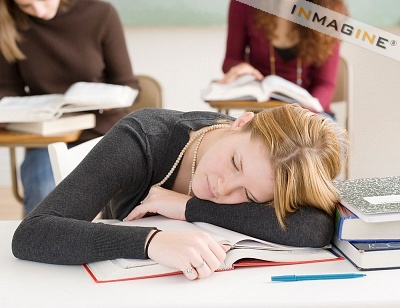 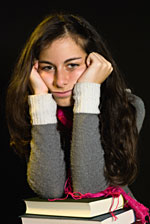 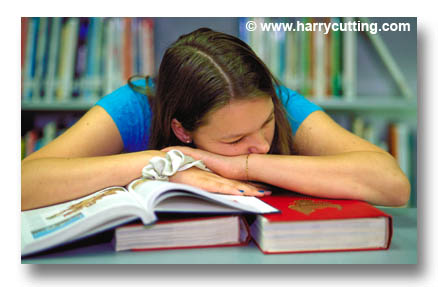 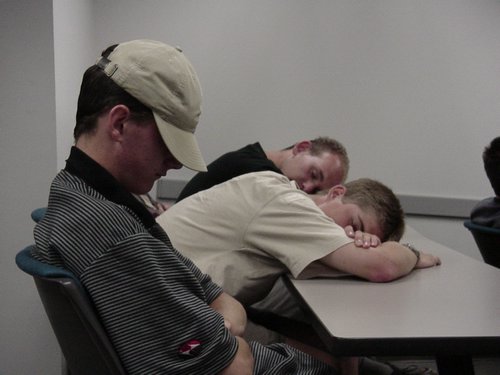 Biokémia
De mire jó ez az egész?
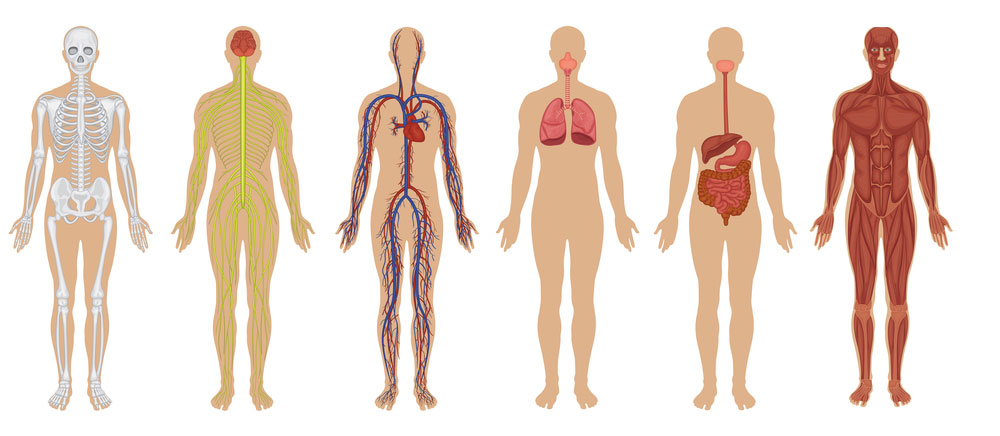 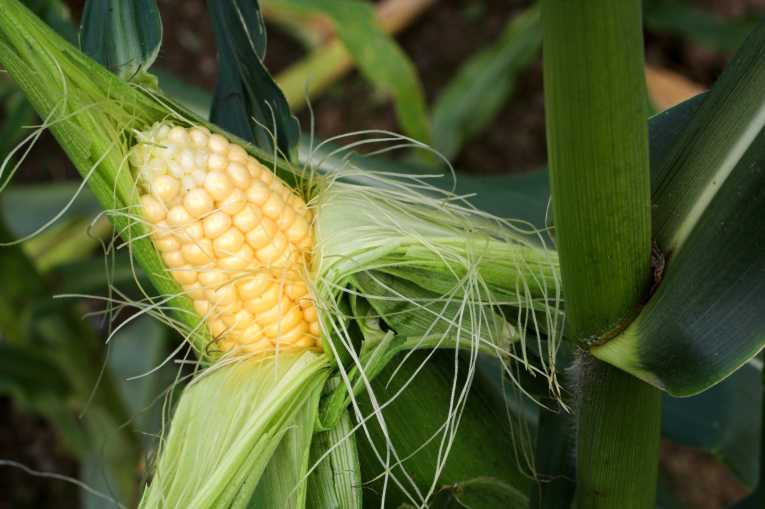 Biokémia: az élő anyagok kémiája
Az élő anyagok élettelen molekulákból állnak.
Mi különbözteti meg az élőlényeket az élettelen tárgyaktól?
A kémiai anyagok hihetetlen komplexitása és szervezettsége
Sejt: több ezernyi anyag, bonyolult szerkezet
Kő, homok, tengervíz: általában viszonylag egyszerű anyagok halmaza
2. Az élő szervezetek környezetükből veszik fel, alakítják át és használják fel az energiát, amely rendszerint táplálékok, vagy napenergia formájában áll rendelkezésükre.
3. Az élő szervezetek képesek precíz önreprodukcióra.
4. A környezeti változások észlelése és hozzájuk történő alkalmazkodás képessége.
5. Minden egyes alkotórészük jól definiált szerepkörrel rendelkezik, amelyek összehangolt módon szabályozottak.
6. Rendelkeznek az evolúciós változás történetével.
1. A kémiai anyagok komplexitása és szervezettsége az élő sejtben

Minden makromolekula néhány egyszerű elemből épül fel (C, H, N, O). C speciális kötési tulajdonságai.
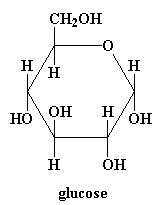 b. Monomer molekulák: szerves vegyületek, Mw<500 (aminosavak, monoszacharidok, nukleotidok).
c. Makromolekulák: fehérjék, poliszacharidok, nuklein savak
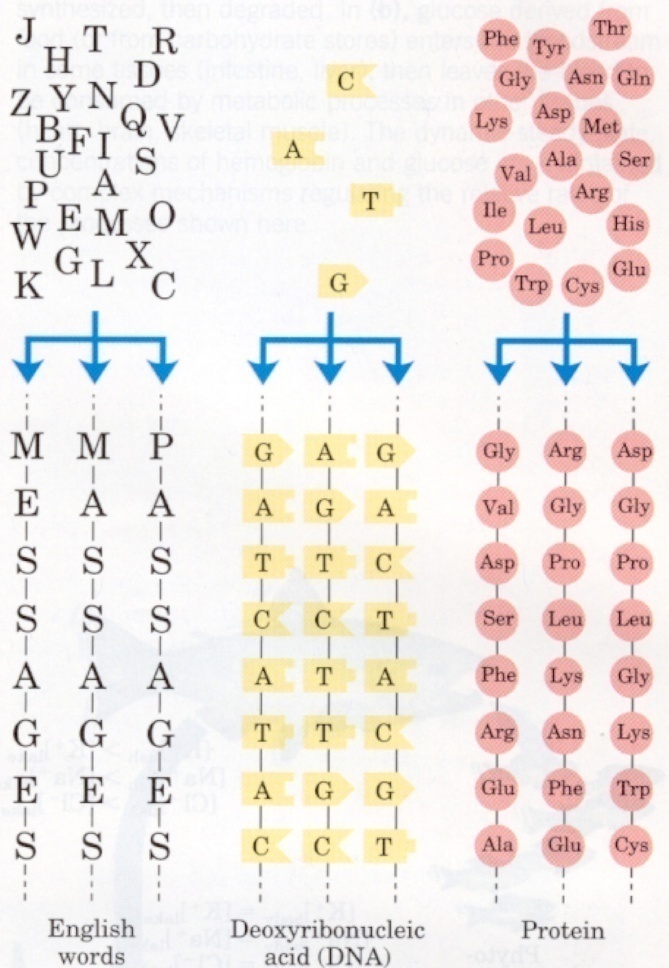 Fehérje: ezernyi aminosav
Nukleinsav: milliónyi nukleotid
Univerzálisak, minden élőlényben azonosak.
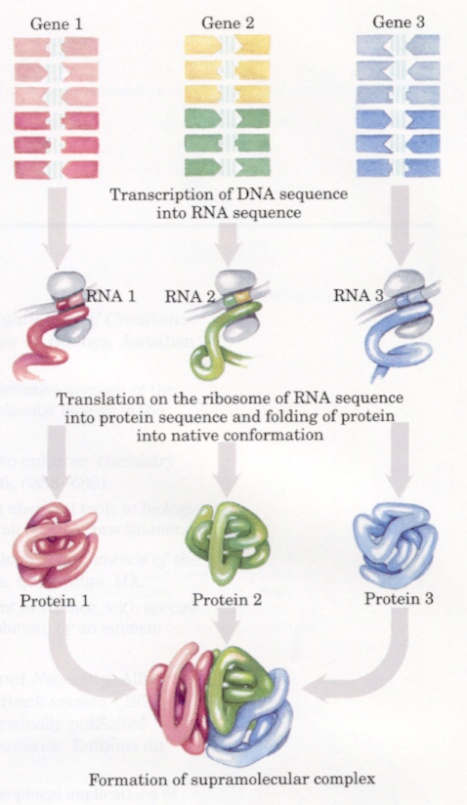 d. Szupramolekuláris rendszerek (riboszóma, enzim komplexek…)
e. Sejtorganellumok (mitokondrium, kloroplaszt, peroxiszóma, sejtmag….)
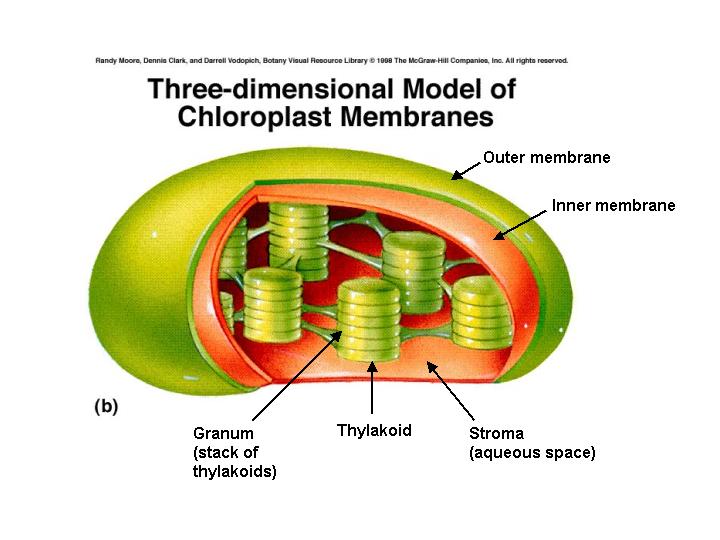 f. Sejt
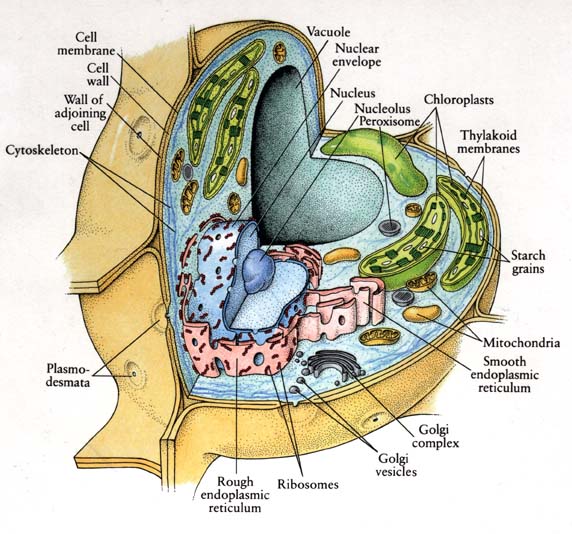 A Sejt
Minden élő szervezet szerkezeti és funkcionális alapegysége.
Közös alaptulajdonságok:
1. Plazmamembrán: megadja a sejt határát
Elhatárolja a sejteket környezetüktől.
Korlátozott permeabilitású.		
Anyagcsere biztosítása		transzportfolyamatok révén
Szerkezeti és funkcionális épsége feltétele valamennyi sejtfunkciónak
Összetétel: az alapszerkezet lipidek és fehérjék, kis mennyiségben szénhidrátok
2. Citoplazma: a sejtmembrán által körülvett tér. A citoszólból (vizes oldat) és a benne szuszpendált oldhatatlan anyagokból áll.
Citoszól: magas koncentrációjú komplex összetételű vizes oldat, gélszerű állaggal.
Oldhatalan anyagok: riboszómák, más szupramolekuláris rendszerek
3. Nukleusz, nukleoid: Minden élőlényben megtalálható a genomot tartalmazza. Gyakorlatilag összepakolt DNS.
Bakteriális nukleoid: nem határolja el semmi a citoplazmától
Eukarióta nukleusz: dupla membrán határolja
Sejtdimenziók
Mikroszkópikusak, átmérőjük 	állati, növényi: 5-100 mm
					bakteriális: 1-2 mm
A méretük alulról és felülről is korlátos.
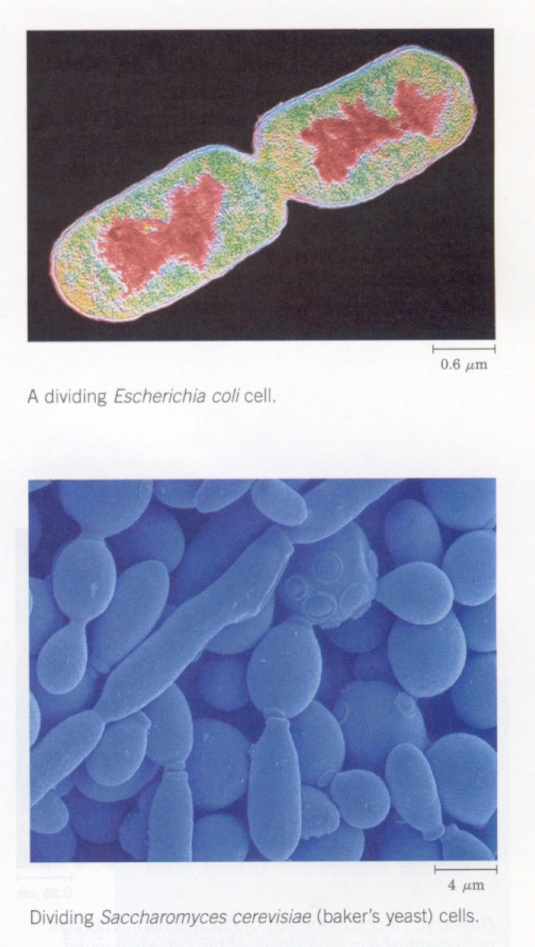 Prokarióták
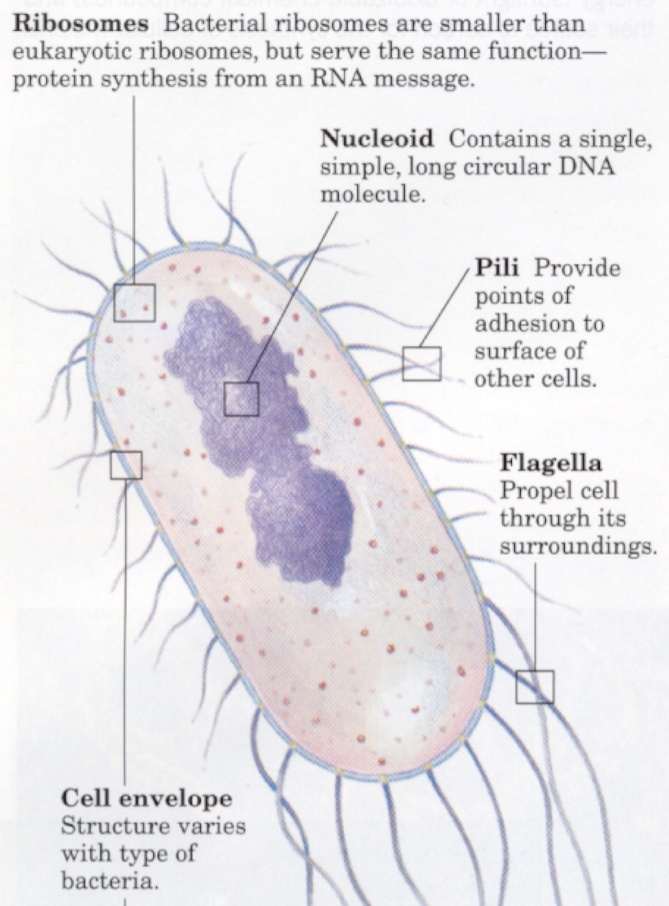 Kis méretű, egyszerű felépítésű sejtek.
Nincs sejtmagmembrán, a DNS szabadon érintkezhet a citoplazmával

Az RNS szintézis és a fehérjeszintézis paralel folyhat.
Nincs belső organelláris elrendeződés.
A sejtmembránt egy szilárd felépítésű sejtfal egészíti ki (Gram+, vagy Gram-).
Escherichia Coli
Eukarióta sejtek
Eukarióta újdonságok:
A sejt DNS tartalmának növekedtével
(Bakteriális genom: néhány millió bázispár, humán genom: 3.109 bázispár)
			- komplexebb pakolódás (fehérjékkel segített) 			kromoszómák létrejötte
			- bonyolultabb sejtosztódás
2. Membrán határolt belső struktúra kialakulása. Az RNS szintézis és a fehérjeszintézis térbeli elválasztása
3. A fotoszintézisre, vagy aerob metabolizmusra képtelen sejtek fotoszintetizáló, vagy aerob baktériumokat kebeleztek be.
Az eukarióta sejtek fontosabb szerkezeti tulajdonságai
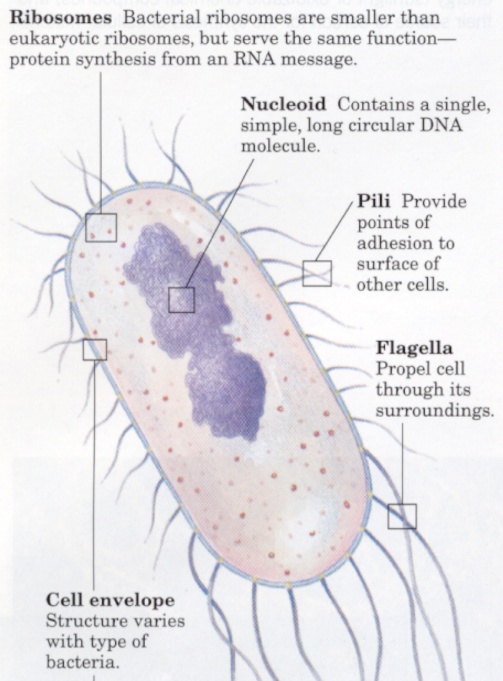 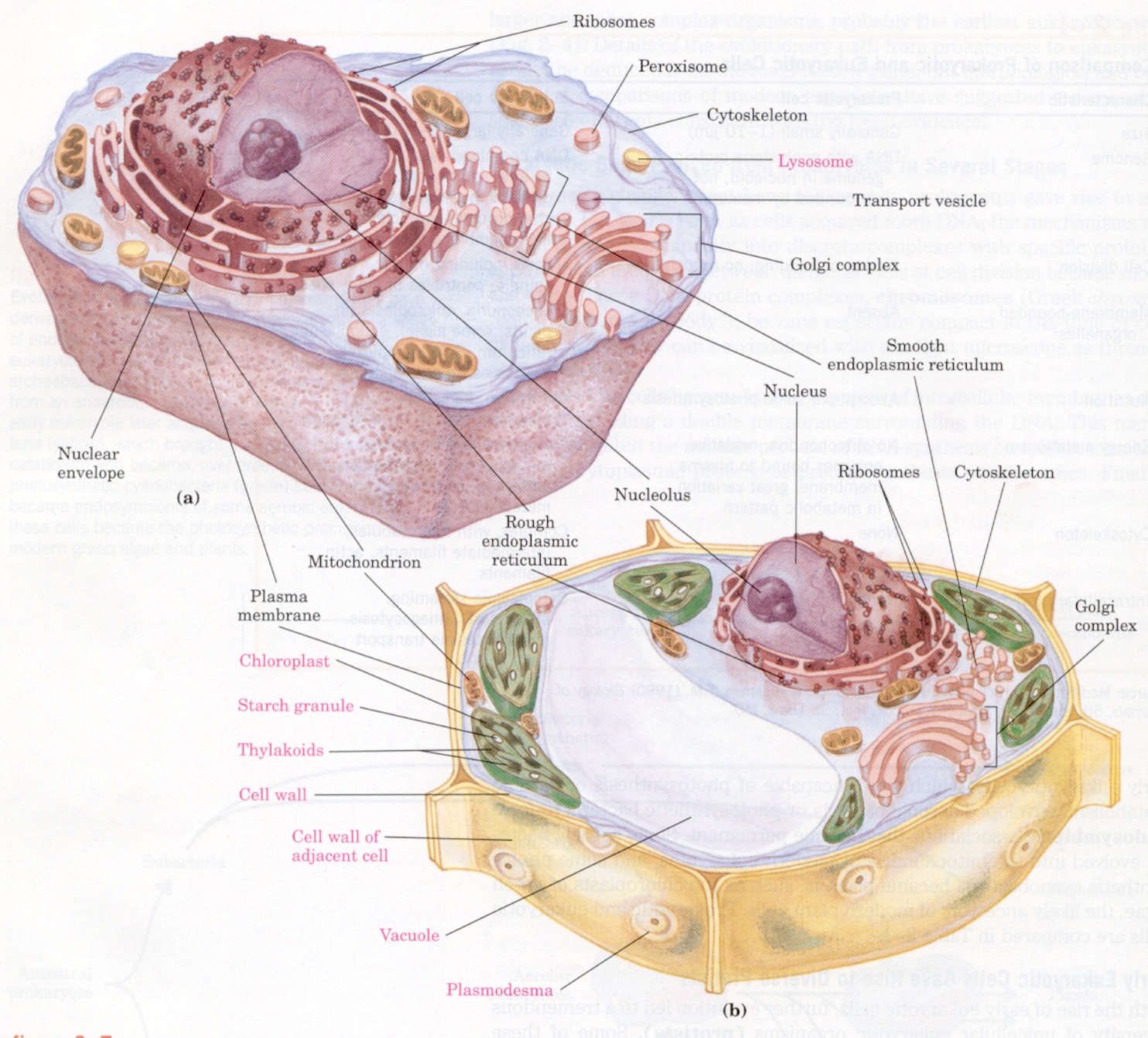 Endoplazmás retikulum, Golgi apparátus, lizoszóma
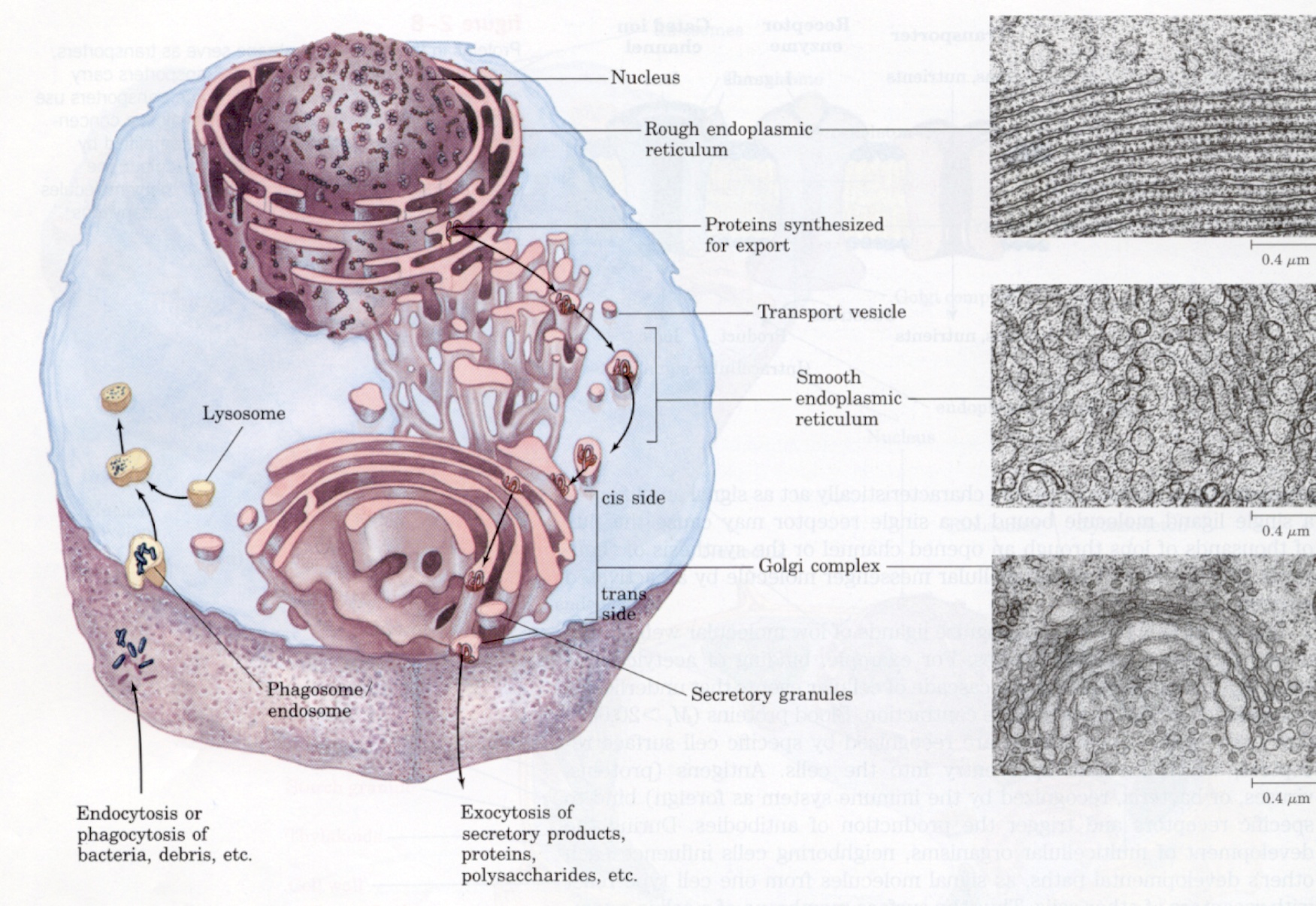 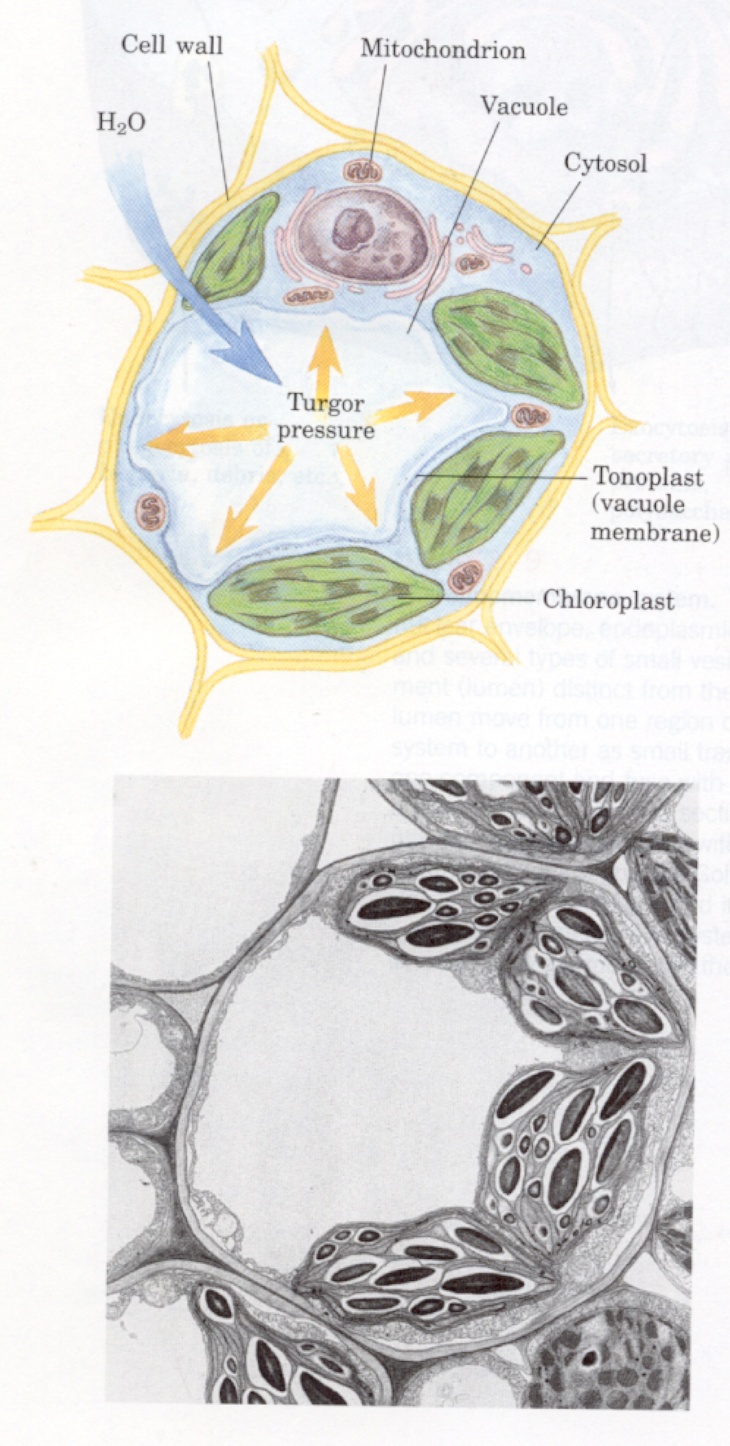 Vakuóla
Csak növényi sejtben fordul elő.
Az állatok lizoszómáihoz hasonló. E mellett jelentős raktár.
Akár a sejttérfogat 90%-át is kiteheti.
Sejtmag
Kettős membránnal burkolt
Folytonos a RER-mal.
Pórusokon keresztül kommunikál a citoplazmával.
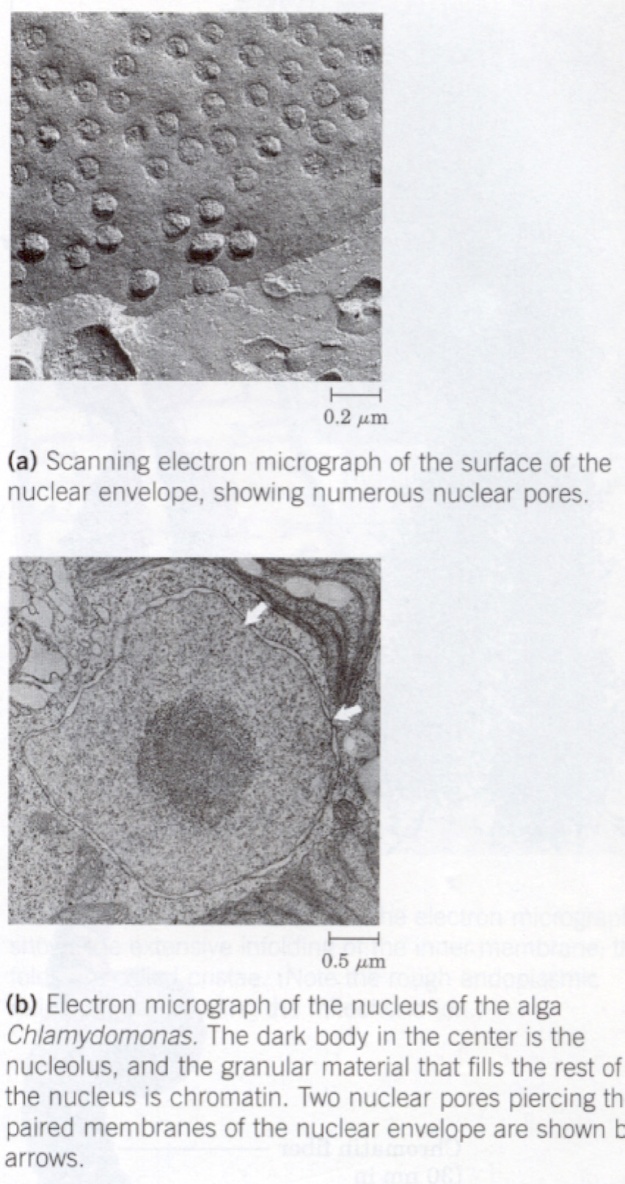 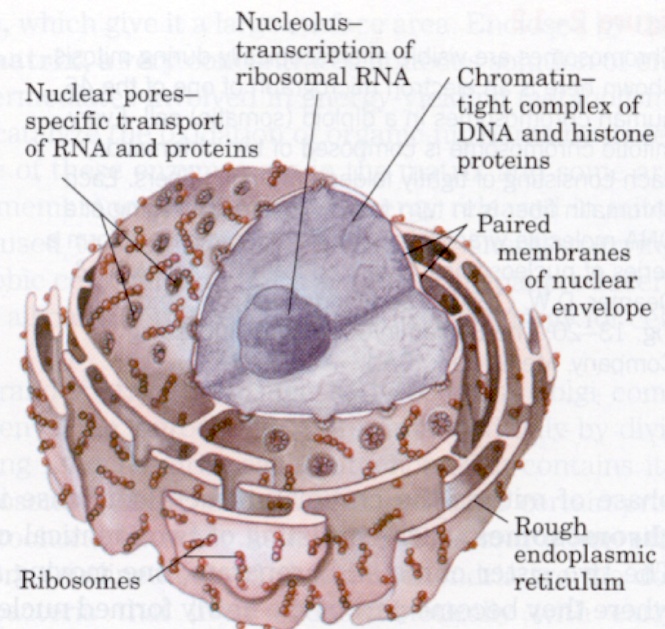 Mivel az eukarióta DNS jóval nagyobb a prokariótánál, sokkal szigorúbban pakolt szerkezetben található.
hisztonfehérjék
	nukleoszóma
		kromatin
			kromoszóma
A sejtosztódás előtt a DNS állomány megkettőződik (mitózis).
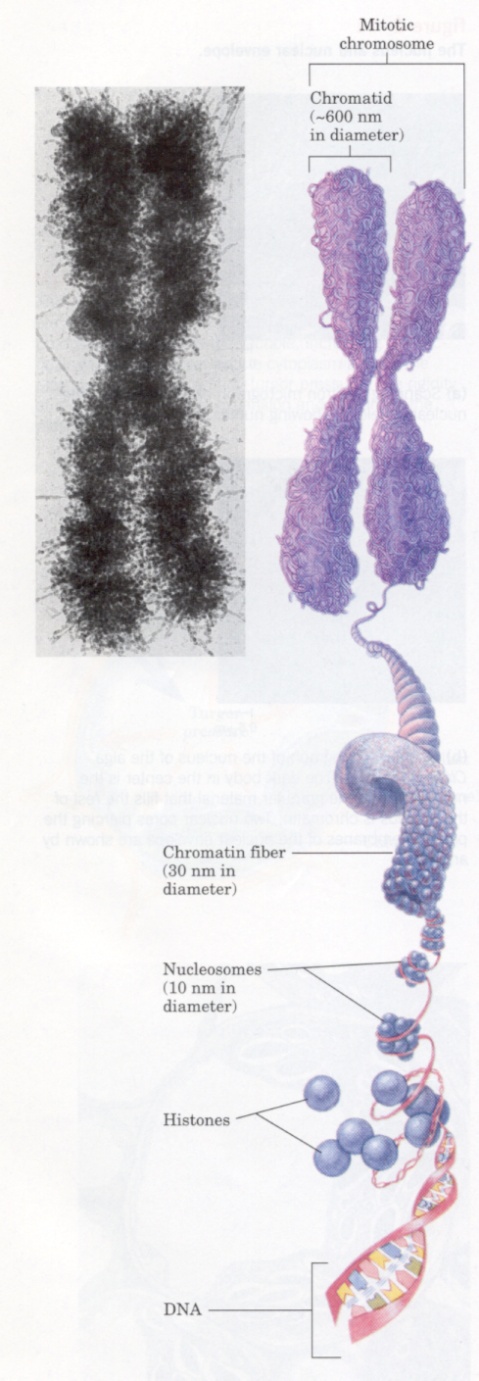 A mitokondrium és a kloroplaszt a sejt erőművei
Mitokondrium energiaforrása: kémiai energia. Állatokban és növényekben is megtalálható.
Kloroplaszt energiaforrása: napenergia. Csak növényekben található meg.
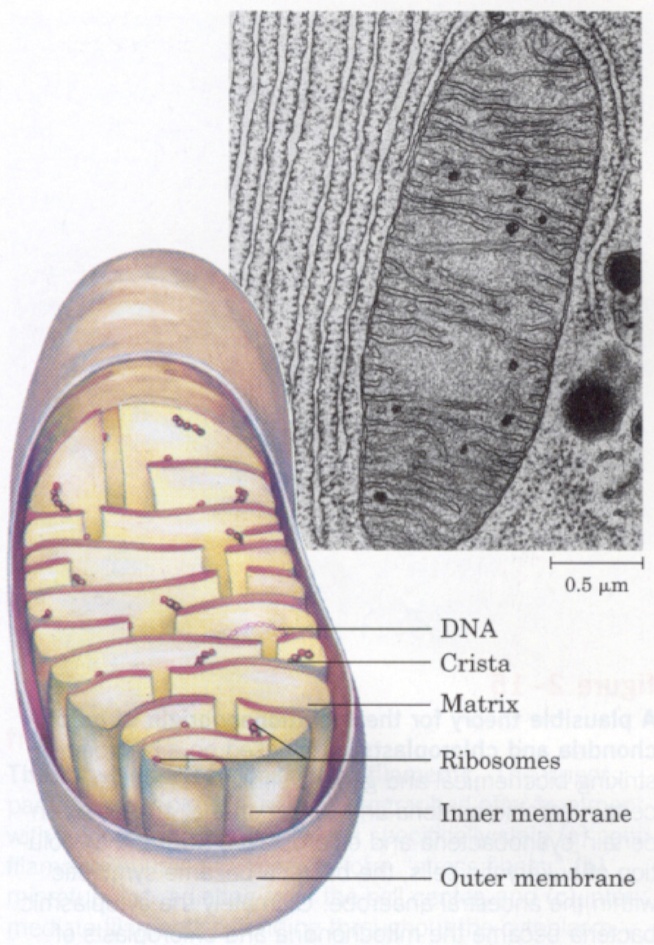 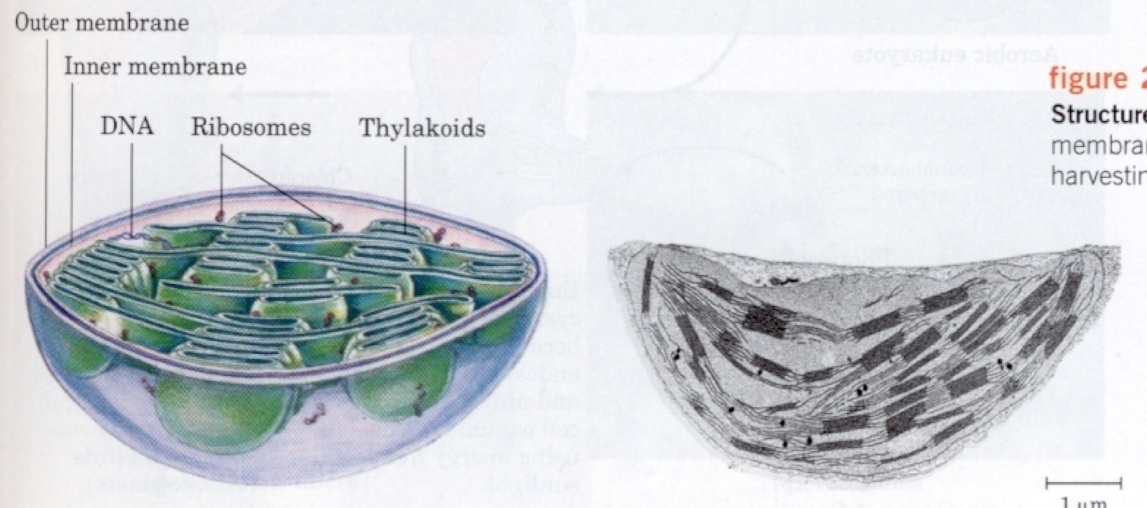 A mitokondrium és a kloroplaszt minden bizonnyal bakteriális eredetűek
Önálló DNS, RNS, riboszóma állomány. Szaporodásuk megkettőződéssel történik.
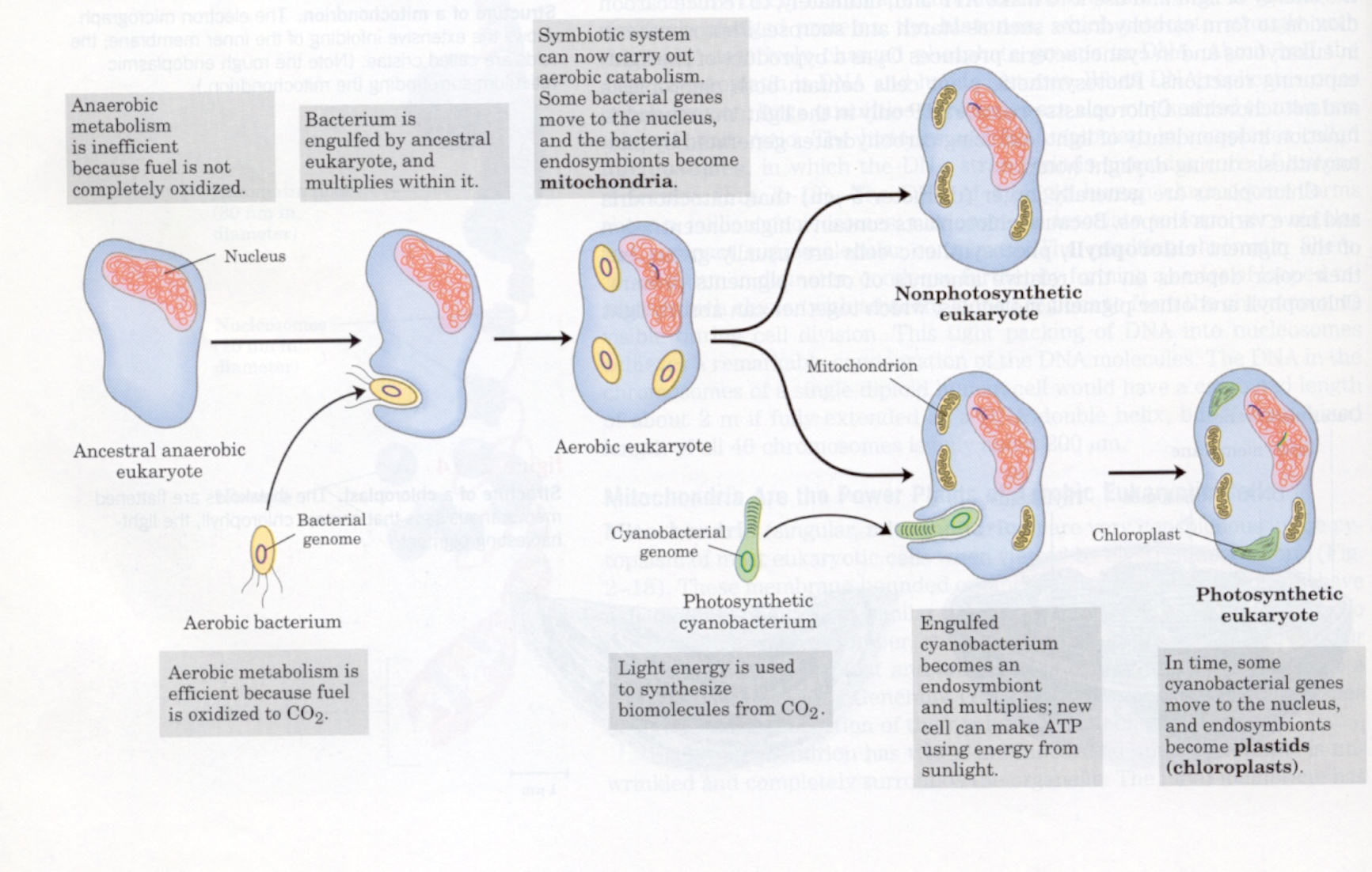 Citoszkeleton
Az egész sejtet behálózó, szövevényes három dimenziós fehérjehálózat. Szilárdítja a sejtet, hozzájárul a sejt, a sejtorganellumok mozgásához.
aktin filamentum	mikrotubulus	intermedier filamentumok
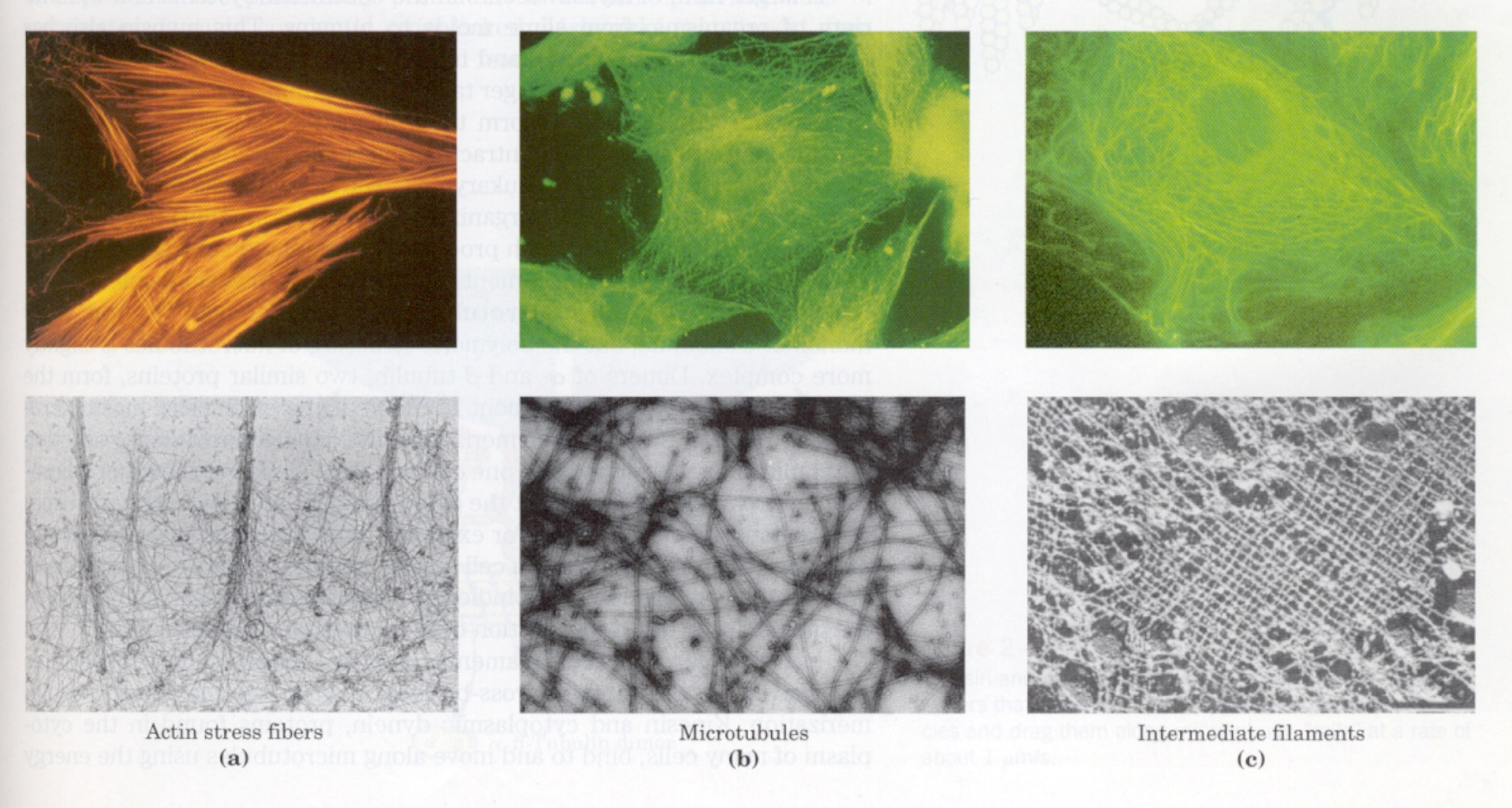 Jellemző
Prokarióta sejt
Eukarióta sejt
Méret
Általában kicsi (1-10 mm)
Általában nagy (5-100 mm)
Genom
DNS nem hiszton fehérjével. A genom nukleoidban nincs membránnal körülvéve.
DNS hiszton és nem hiszton fehérjékkel kromoszómába pakolva. A genom a sejtmagban kettős membránnal körülvéve.
Sejt osztródás
Hasadás vagy sarjadzás
Mitozis
Membrán határolta struktúrák
Nincs
Mitokondrium, kloroplaszt (növényekben), endoplazmás retikulum, Golgi komplrex, lizoszóma (állatokban), vakuóla (növényekben) stb.
Energia termelés
Nincs mitokondrium, az oxidatív enzimek a plazmamebránhoz kötődnek, változatos metabolikus mintázat
Az oxidatív enzimek a mitokondriumba pakolva, viszonylag egységes oxidatív metabolikus mintázat
Sejtváz
Nincs
Komplex (aktin filamentumok, mikrotubulusok, intermedier filamentumok)
Intracelluláris mozgás transzport
Nincs
Kifejezett citoplazmatikus mozgás: endocitózis, fagocitózis, mitózis, vezikuláris transzport
Táplálék felvétel
Abszorpció, néhány esetben fotoszintézis
Abszorpció, bekebelezés, néhány esetben fotoszintézis
Biológiai membránok
Elhatárolják a sejteket környezetüktől, a sejten belüli különböző kompartimentumokat pedig egymástól.
Korlátozott permeabilitásúak		intracelluláris tér és intracelluláris kompartimentumok sajátos egymástól eltérő összetételűek.
Anyagcsere biztosítása		transzportfolyamatok révén
Szerkezeti és funkcionális épsége feltétele valamennyi sejtfunkciónak
Összetétel: az alapszerkezet lipidek és fehérjék, kis mennyiségben szénhidrátok
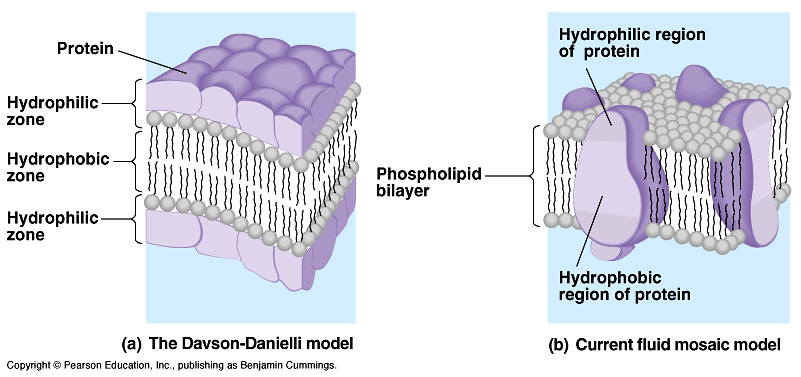 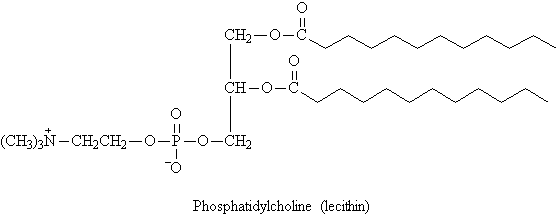 Membránvastagság: 7-9 nm.
Lipid kettősréteg, melybe különböző mélységig fehérjék merülnek.
Az alapvető membránalkotók a foszfolipidek.
A foszfolipidek zsírsavösszetételét  a táplákozás is befolyásolja.
1. C-atomon általában telített
2. C-atomon általában telítetlen zsírsav
zsírsavak
foszforsav és alkohol
apoláros
poláros
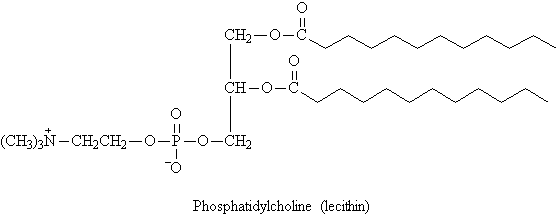 A foszfolipidek amfipatikusak
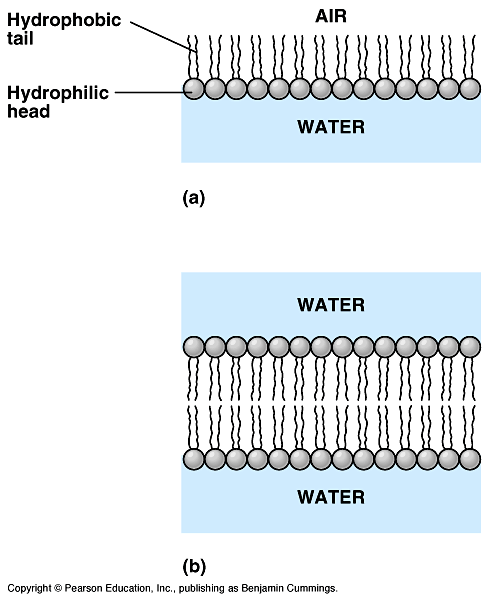 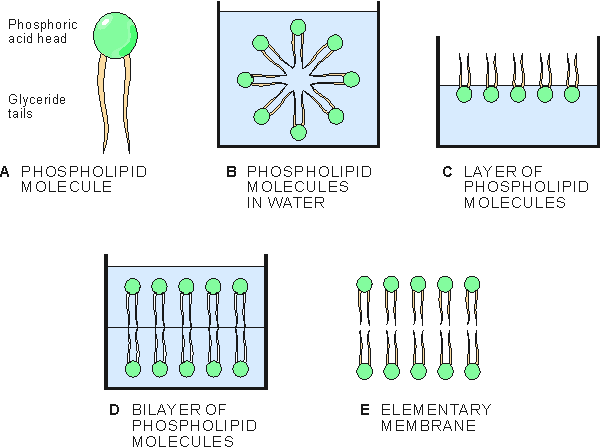 A membránok asszimetrikusak
A plazmamembránokban általában
	- szfingomielin, foszfatidilkolin a külső rétegben
	- foszfatidiletanolamin, foszfatidilszerin a belső rétegben
	- a koleszterin egyenletesen található meg.

Membránmozgások
A foszfolipidek nagyfokú mozgékonysággal rendelkeznek. Oka: nem kovalens kötés alakul ki köztük.
Membránfluiditás: alapja a foszfolipidek mozgékonysága.
Fázisátalakulási hőmérséklet: a membránfluiditás ugrásszerű megváltozása, alatta gélkristályos, felette folyadékkristályos állapotban van a membrán.
Foszfolipidek mozgása membránban
A membránösszetétel fluiditásra gyakorolt hatása
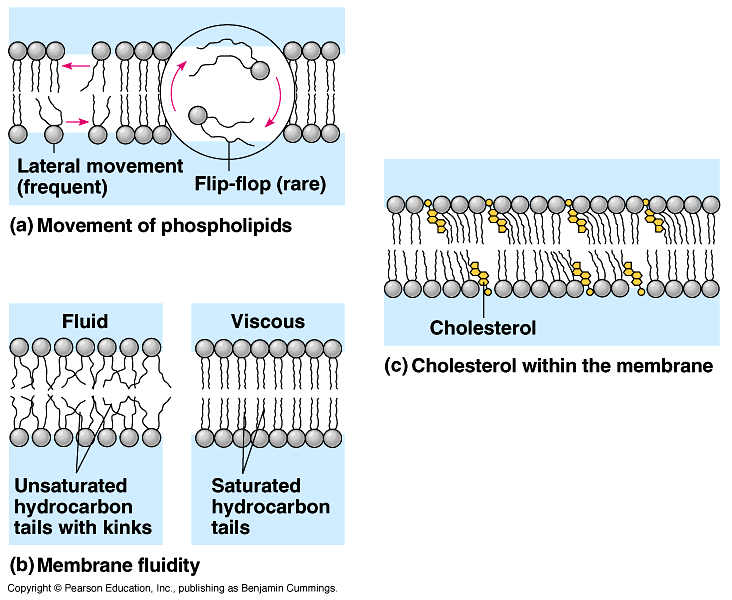 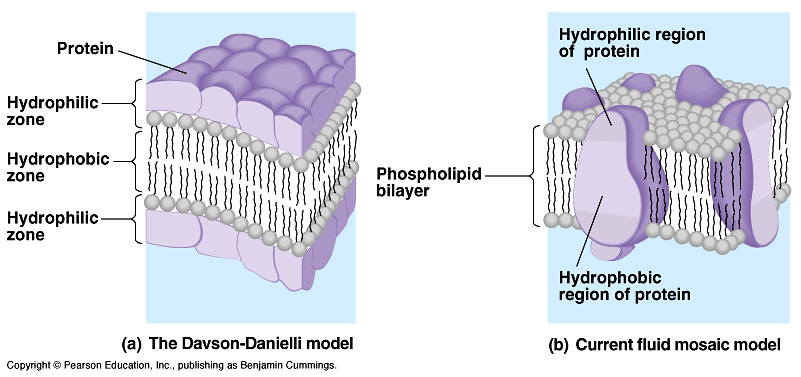 Membránfehérjék
Singer-Nicholson féle fluid-mozaik membránmodell
Perifériális fehérjék: viszonylag enyhe kezeléssel (pl. pH változtatással) eltávolíthatók, a lipid kettősréteg integritása megmarad.
Integráns fehérjék: Csak erőteljes behatással (detergens, szerves oldószer) távolíthatók el, nyerhetők ki. A lipid kettősmembrán integritása nem marad meg.
Integráns membránfehérjék: hidrofób részletet tartalmaznak, amely a membránba merül. Léteznek a membránt egyszer és többször átszelő fehérjék.
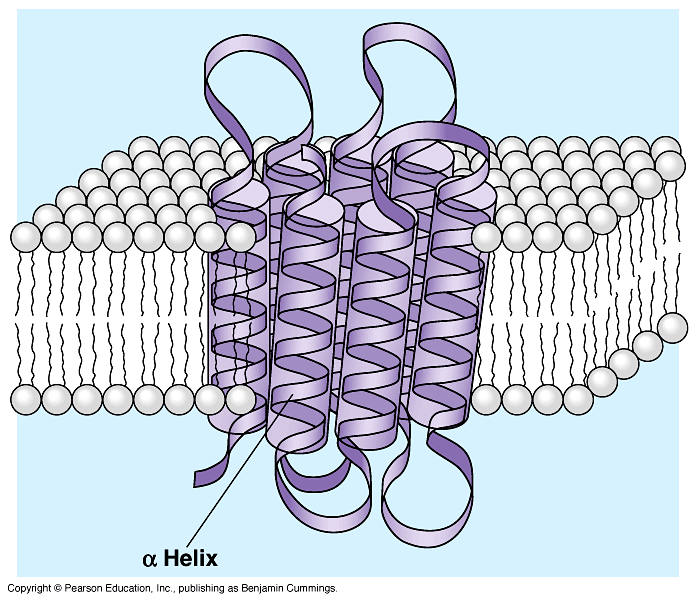 25 apoláros aminosavból álló a-hélix szakasz elegendő a membrán átszeléséhez.
A plazmamembrán fluiditása lehetővé teszi a membránfehérjék oldalirányú diffúzióját.
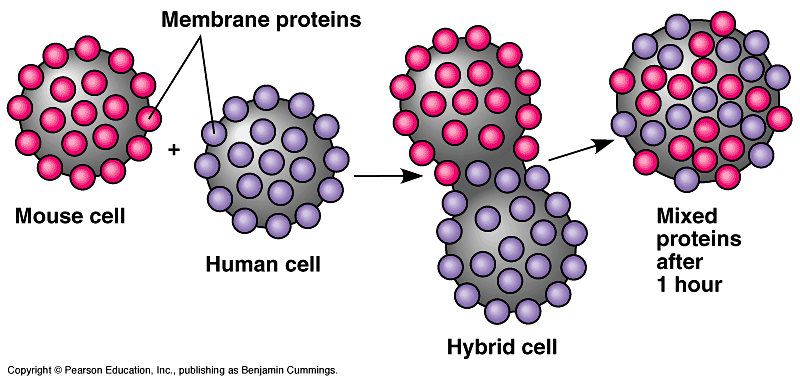 Egyes fehérjék mozgása a membránban korlátozott, eloszlásuk nem random, hanem szigorúan meghatározott szervezettség szerint történik (pl.: funkcionális fehérjeláncolatok, vagy belső szerkezetekhez rögzültek).
Glikoproteinek, glikolipidek a sejtmembránokban
A szénhidrátok mindig az extracelluláris oldal, vagy endoplazmás retikulumban a luminális oldal felé néznek: membránaszimetria	eltérő membránfehérje eloszlás
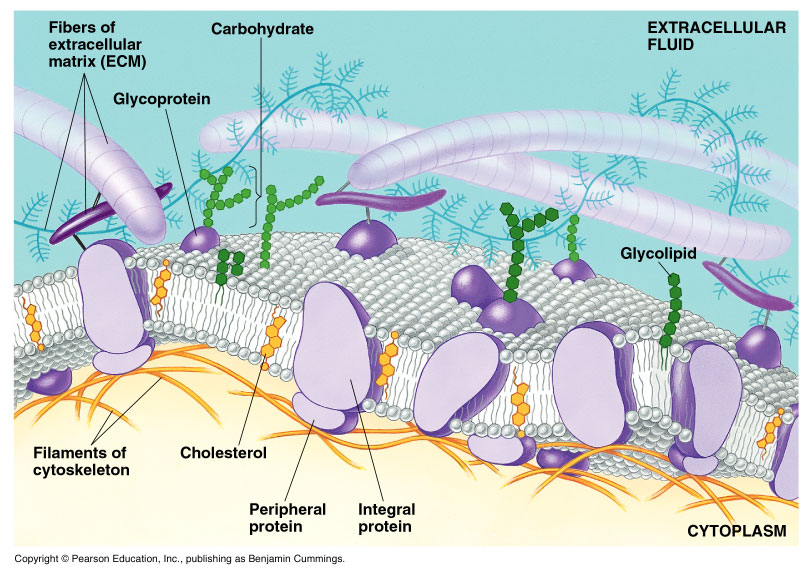 Sejtfal
A növények és a baktériumok plazmamembránját egy erős mechanikus védelmet adó sejtfal is védi.
Növényi sejtfal
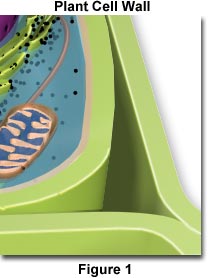 Fő alkotórésze a cellulóz (b-d-glukóz egységekből álló polimer) Fontos alkotók még: hemicellulóz (d-xilóz polimer), lignin (aromás alkoholokból álló polimer), pektin (metil-d-galakturonát polimer)
Részei kívülről befelé haladva:
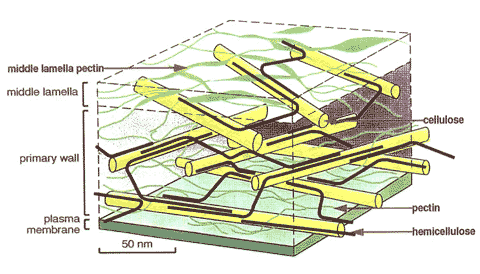 középső lamella (pektin), elsődleges fal (pektin, lignin, hemicellulóz, cellulóz), másodlagos fal (cellulóz), esetenként harmadlagos fal.
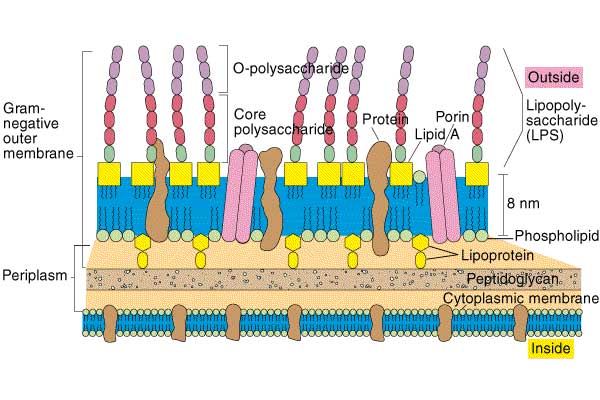 Bakteriális sejtfal
Gram negatív baktériumok: vékony bőrszerű sejtfal alkotói: poliszacharidok, lipoproteinek, lipopoliszacharidok(fő komponens)
lipid kettősréteg
peptidoglikán
lipid kettősréteg
szendvics elhelyezkedés
Gram pozitív baktériumok: szilárd dobozszerű sejtfal, alkotói: poliszacharidok, peptidek vagy fehérjék, teichoinsav
lipid kettősréteg és peptidoglikán (poloszacharid-peptid komplexmolekula)
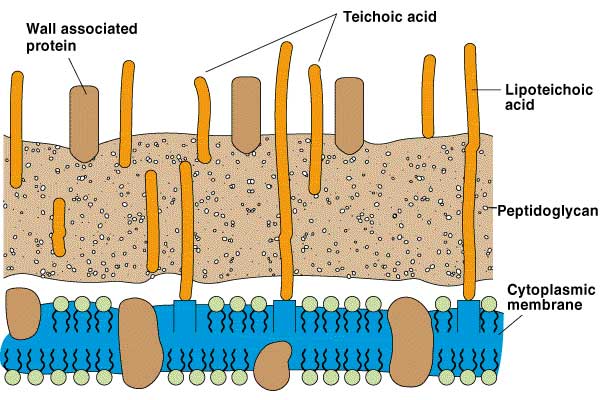 Membrántranszport folyamatok
A membránok szelektív barrierek, a korlátozott átjutás alapja a lipid kettősréteg.
A poláros anyagok átjutása a lipid kettősréteg belső hidrofób részén jelentős energiát igényel	a töltéssel rendelkező, vagy hidrofil anyagok nem vagy csak erősen korlátozott mértékben képesek rajta átjutni. Kivétel a víz, amely szabadon permeál.
Gázok egyszerű diffúzióval képesek átjutni. Permeábilis a membrán töltéssel nem rendelkező és hidrofób anyagok számára.
Egyszerű diffúzió: az anyag a koncentrációgradiens irányába szabadon permeál a membránon keresztül. Viszonylag ritka.
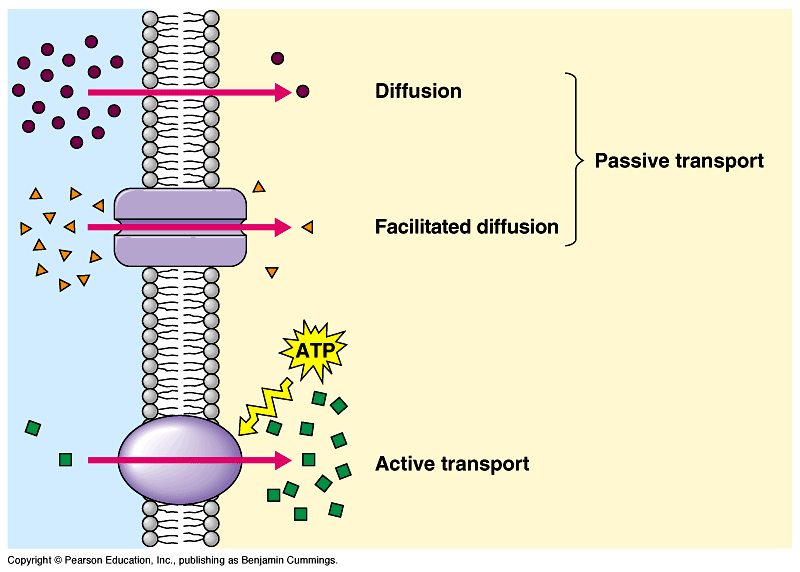 Facilitált diffúzió
Fehérje közreműködésével a koncentrációgradiens irányába történik (passzív transzport).
Hasonló az enzimreakciókhoz: a transzporter megköti a szubsztrátot, sztereospecifikus, hasonló kinetika
Csak a koncentrációgradiensnek megfelelő irányba folyik. Feldúsúlás általa nem következhet be.
Glukóz transzporterek (GLUT család)
GLUT 1: vörösvértest, agy, izom zsírszövet, működése nem 		     inzulinfüggő
GLUT 2: májsejtek, pancreas b-sejtek, vese, vékonybél, magas Km 	     érték
GLUT 3: idegsejtek, alacsony Km érték
GLUT 4: izom, zsírszövet, inzulindependens
GLUT 5: fruktóztranszporter
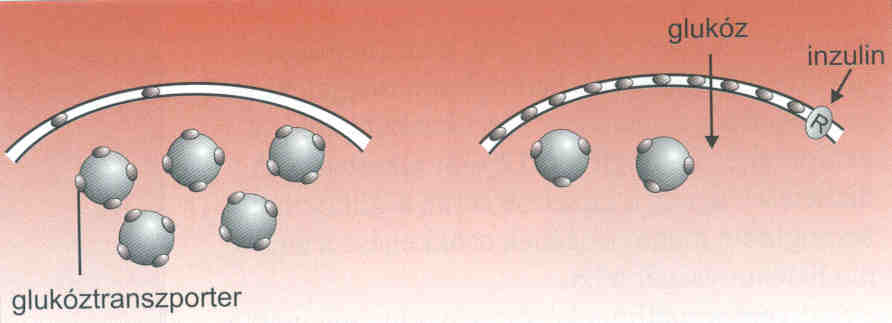 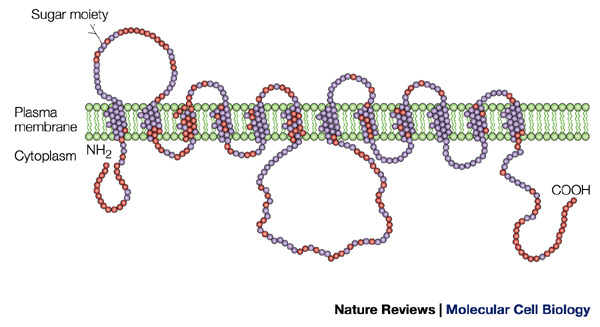 A GLUT 4 szerkezete
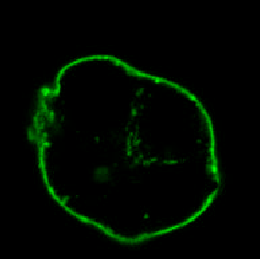 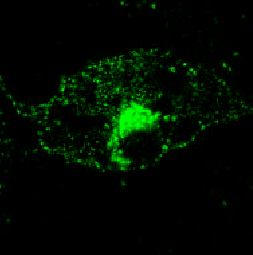 inzulin
Uniport: egyetlen anyag transzportja
Kotranszport: több anyag egyidejű transzportja
Szimport: a kotranszport azon esete, amikor az anyagok azonos irányba transzportálódnak
Antiport: ha ellentétes irányba szállítódnak
A transzportok energetikája
Töltéssel nem rendelkező molekulák esetében a transzport szabadenergiaváltozása
DG = 2,3 RT lg [c2]/[c1]
Töltéssel rendelkező molekulák esetében a transzport szabadenergiaváltozása
DG = 2,3 RT lg [c2]/[c1] + zFY
F: Faraday állandó (95480 J/V*mol)
Y: membránpotenciál (V)
legyen c1>c2
transzportirány: c1	c2, a DG negatív	passzív transzport
transzportirány: c2	c1, a DG pozitív	aktív transzport
Aktív transzport
A sejtek fiziológiás működéséhez szükség van egyes anyagok koncentráció-, vagy elektrokémiai gradiens ellenében történő transzportjára.
Ezen folyamatok egy jelentős részének energiaigényét közvetlenül  az ATP hidrolízise fedezi: elsődleges aktív transzport (pl.: Na+, K+ pumpa)
Egyes transzport folyamatok egy másik anyag elektrokémiai gradiensének megfelelő irányú transzportjához kötöttek. Azonban a transzportot hajtó elektrokémiai gradiens legtöbbször ATP hidrolízisének terhére alakult ki: másodlagos aktív transzport (pl.: bélhámsejtek glukóztranszport rendszere)
A Na+, K+ pumpa működése
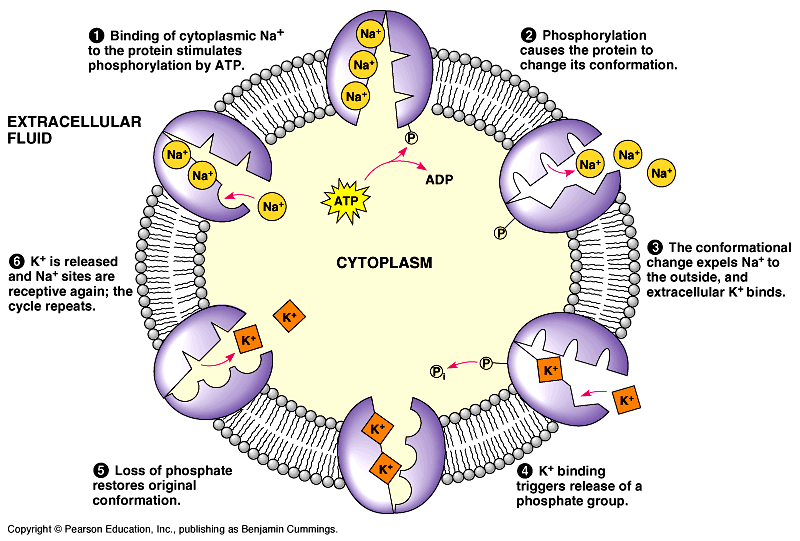 Na+: 140 mM
K+: 4 mM
Na+: 10-15 mM
K+: 140 mM
Másodlagos aktív transzport
A glukóz felvételét koncentrációgradiensével szemben, a Na+ elektrokémiai gradiensének megfelelő irányú transzportja hajtja. A Na+ elektrokémiai gradiense azonban előzőleg ATP hidrolízisének terhére alakult ki a Na+, K+ pumpa segítségével.
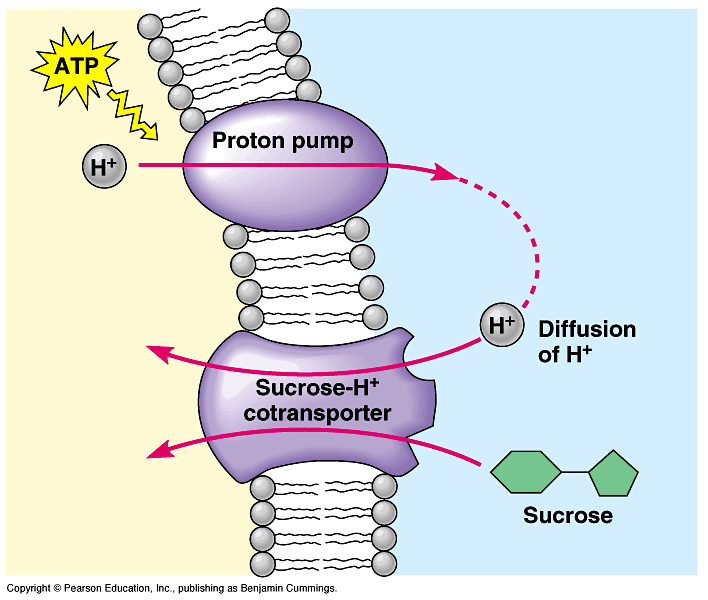 Intakt vezikulák	         Permeabilizált vezikulák
A gyors szűréses technika
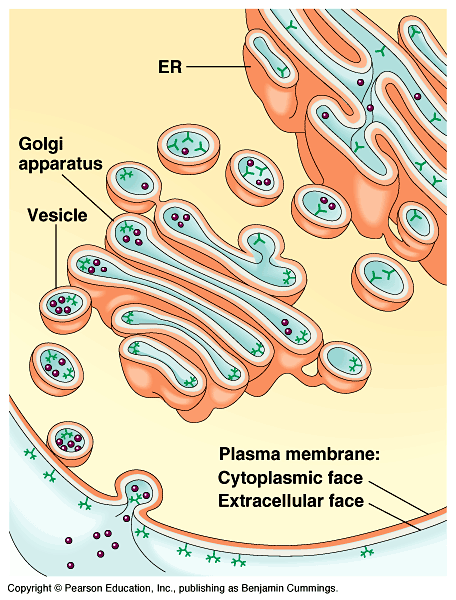 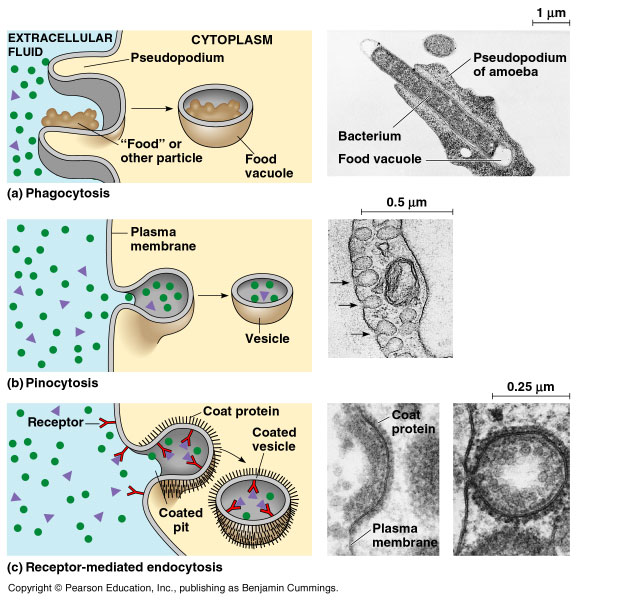